MATEMATIKA
5- sinf
MAVZU: NATURAL 
SONLARNI BO‘LISH
MASALA
30 ta olma 6 ta likopchaga teng qilib taqsimlandi. Har bir likopchaga nechtadan olma solingan?
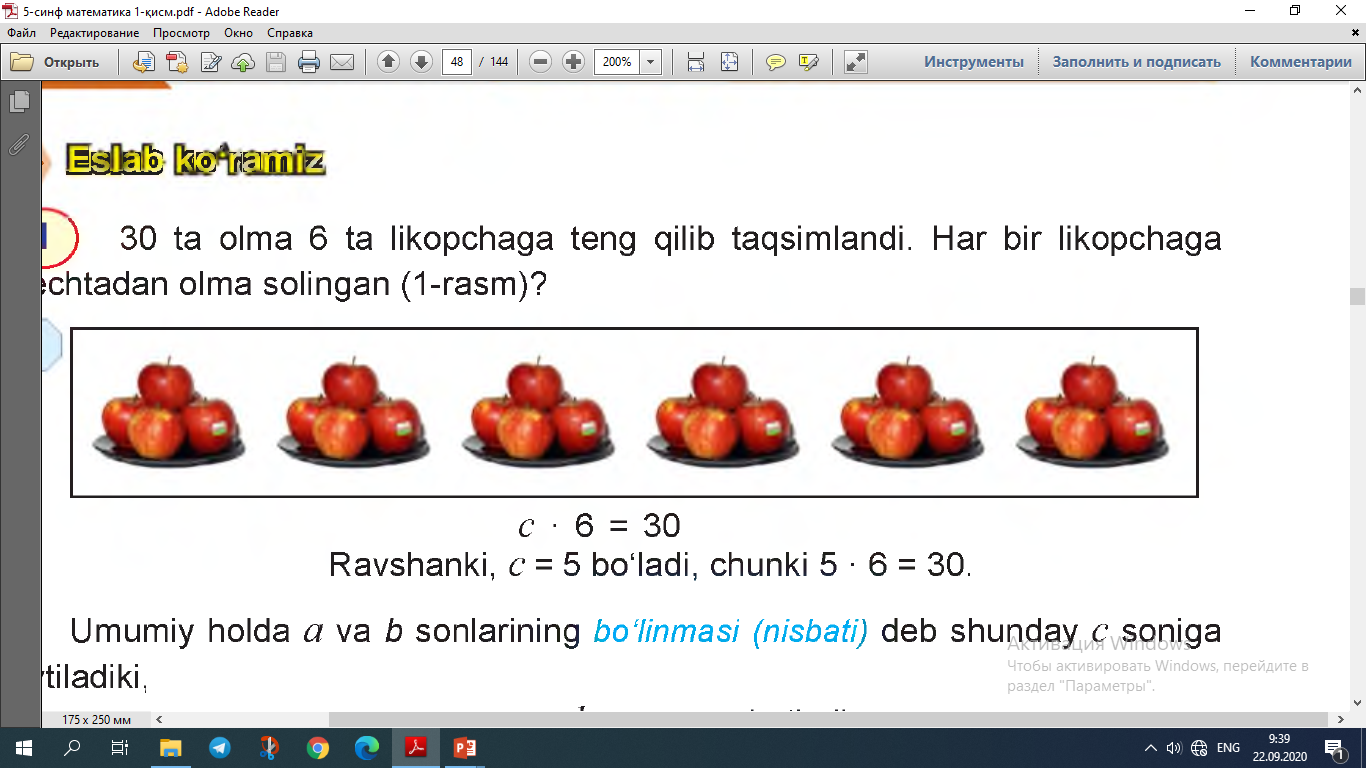 с • 6 = 30
Ravshanki, с = 5 bo‘ladi, chunki 5 • 6 = 30.
SONLARINING BO‘LINMASI (NISBATI)
a : b = с
             с • b = a

         a - bo‘linuvchi, b – bo‘luvchi va bo‘lish natijasi    
 с – bo‘linma deb ataladi.
MISOL
Bo‘linuvchi
Bo‘luvchi
54 : 9 = 6
Bo‘linma
Bo‘linma
NATURAL SONLARNI BO‘LISH
a : 1 = a
0 : a = 0
a : 0
205- masala
Bo‘lishni bajaring:

512 : 16;           b) 1980 : 36;   
d) 1530 : 15;          e) 1050 : 15;  
f) 3080 : 5;             g) 2106 : 39; 
h) 15 655 : 31;        i) 31 108 : 44.
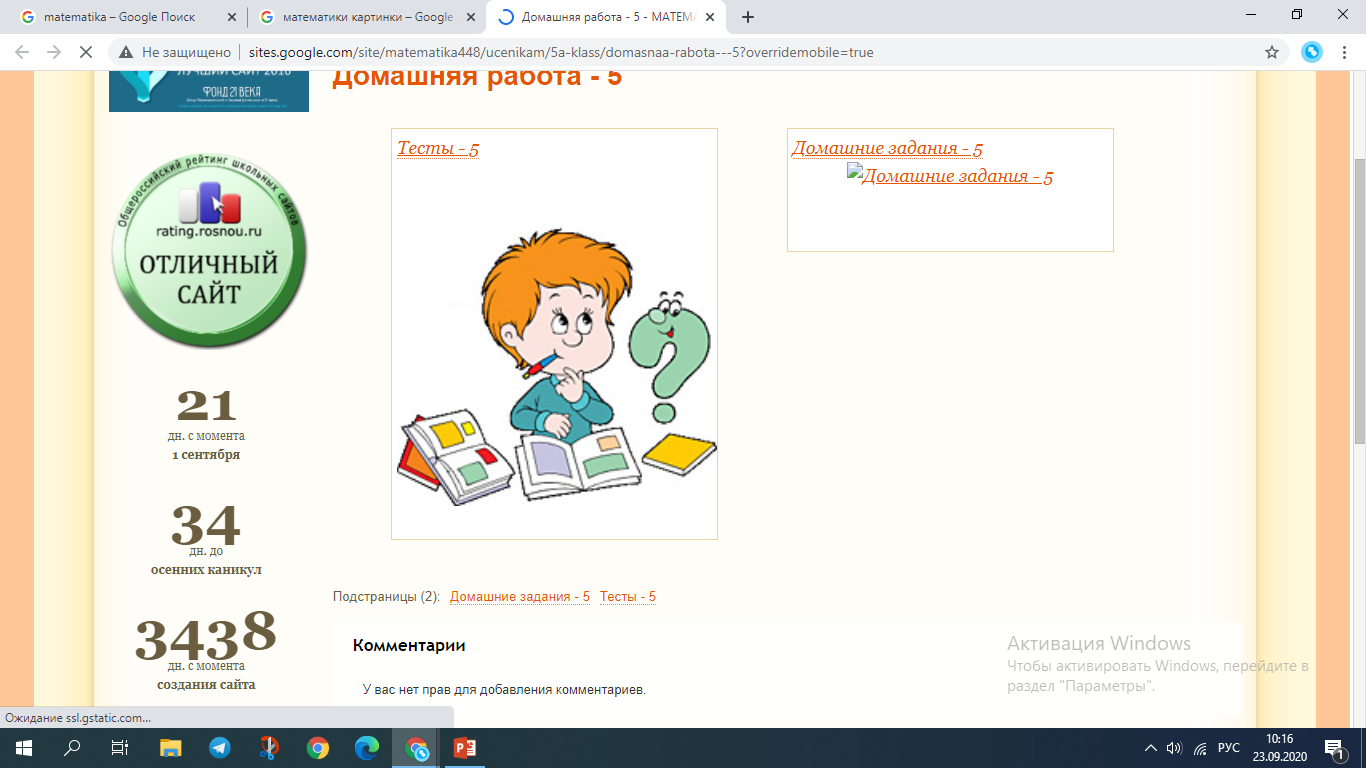 206- masala
Tushirib qoldirilgan sonni ayting.
3 •  ... = 36;           f)  ...  : 3 = 13; 
b)  2 •  ... = 50;          g)   ...  : 50 = 2; 
d)  10 •  ... = 30;        h) 50 :  ...  = 2;
e)  30 :  ...  = 3;           i) 99 :  ...  = 9.
12
25
3
10
39
25
11
100
209- masala
a) 441 559 soni 109 sonidan necha marta katta?
b) 306 soni 674 730 sonidan necha marta kichik?
Yechish:
441 559 : 109 = 
674 730 : 306 =

Javob: a) 4 051 marta katta;   
            b) 2 205 marta kichik
4 051
2 205
210- masala
Bitta olma massasi necha gramm? (2-rasm)
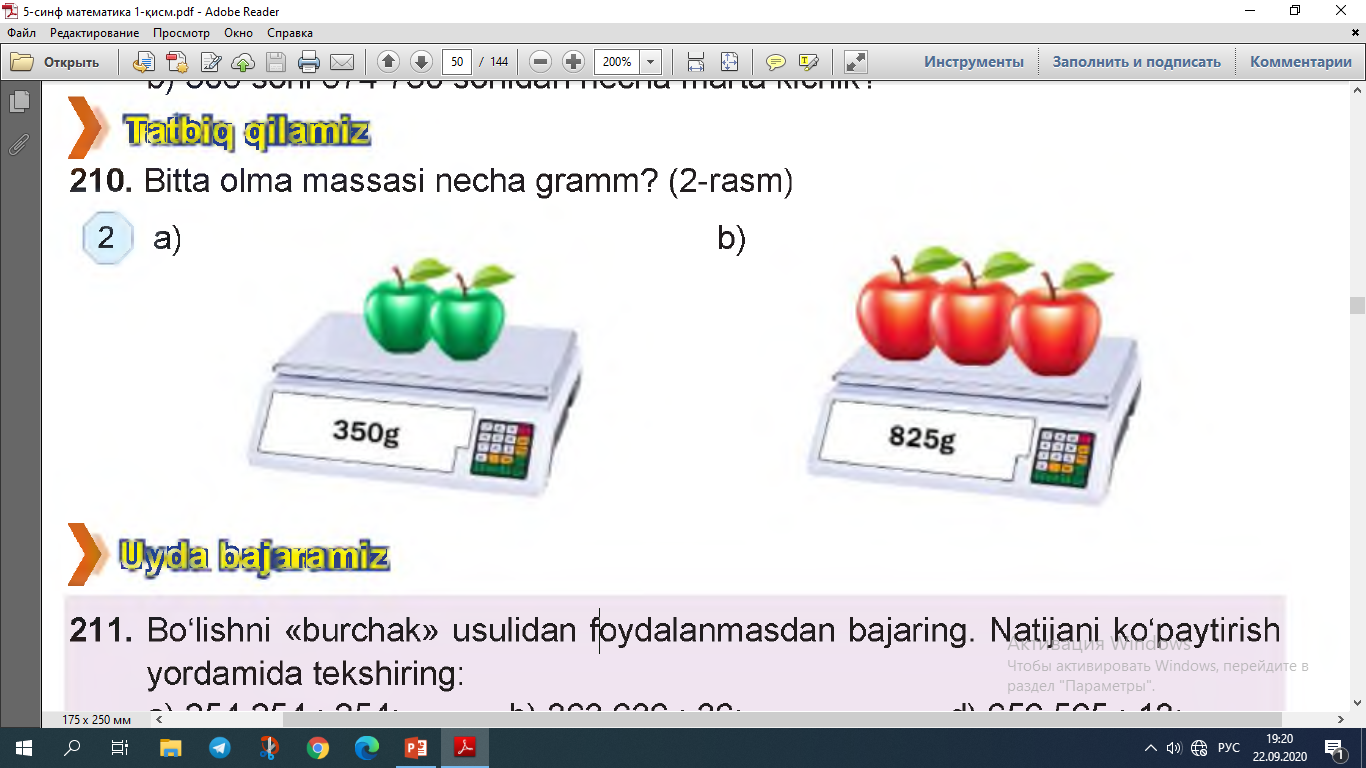 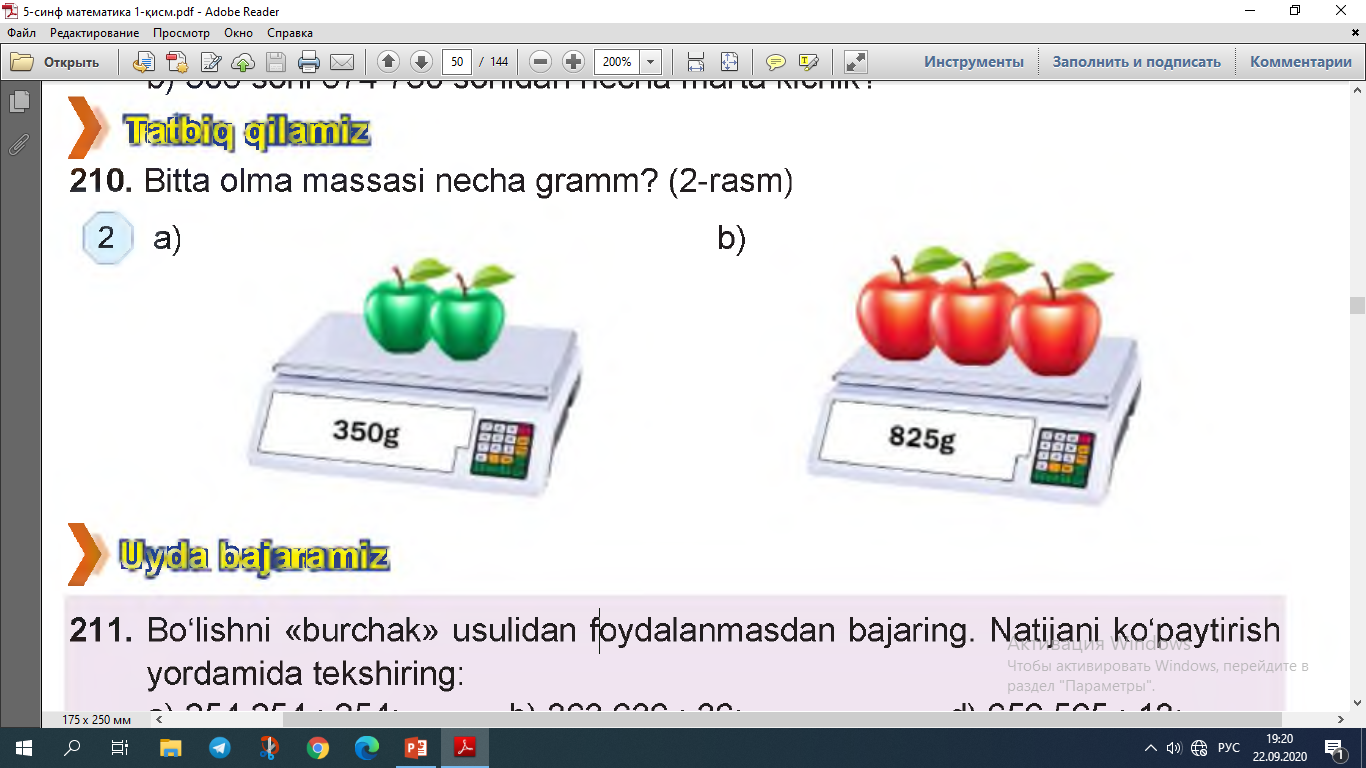 a)
b)
Yechish:
350 : 2 = 175 (g)
825 : 3 = 275 (g)

Javob: 175g;  275g
Mustaqil  bajarish  uchun  topshiriqlar:
Darslikdagi  211-, 212-, 213- masalalarni  yechish (50- bet).
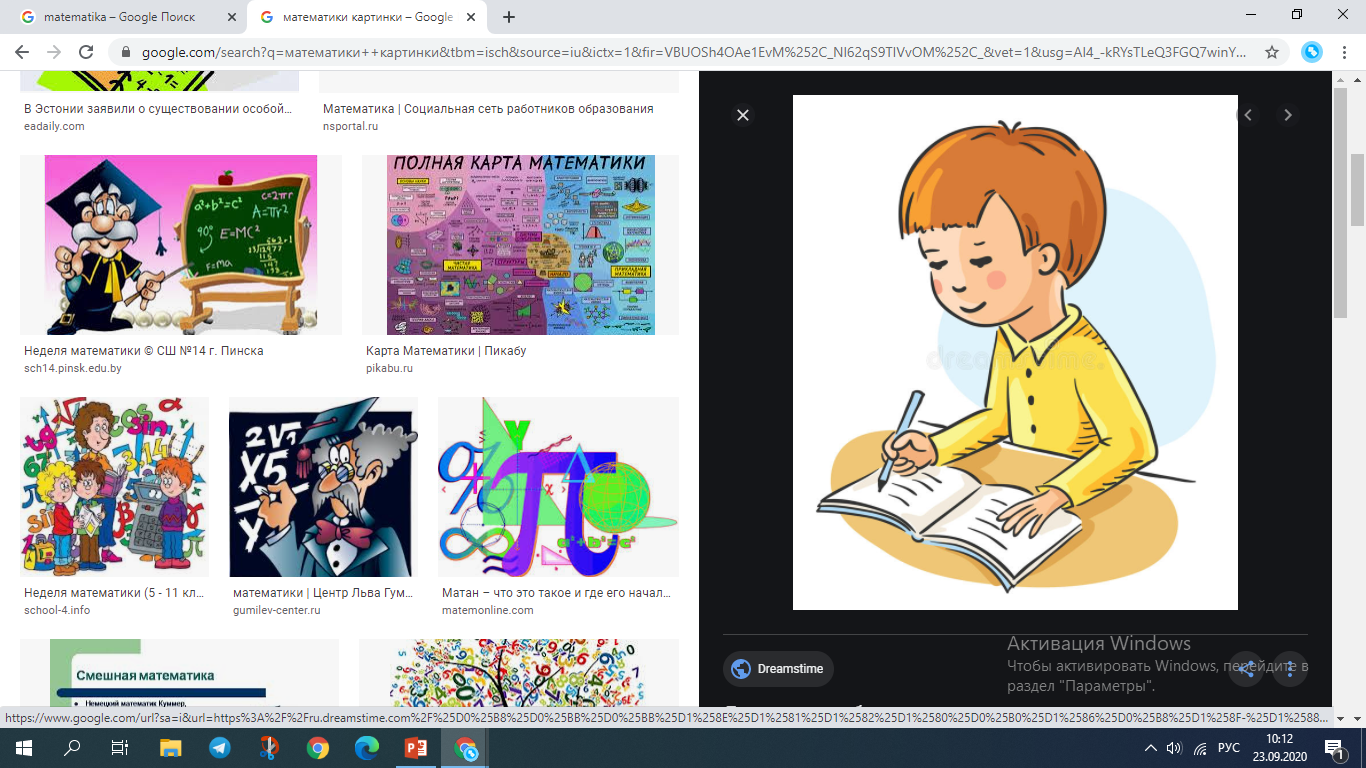